Les différents types d’instruments
Et les sons qu’ils produisent…
Différents types d’instruments
Voici les différents types d’instruments que nous allons étudier: 
Les instruments à vent
Les instruments à corde
Percussion
Les instruments à clavier
Différents types d’instruments
Instruments à vent: 
	Ce sont des instruments de musique dont le son est produit grâce au souffle du musicien. L’air vibre dans la colonne de l’instrument qui crée le son que nous entendons.
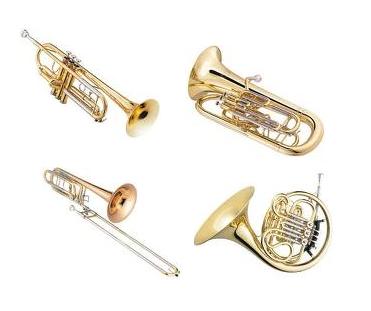 DIFFÉRENTS TYPES D’instruments
Instruments à corde
	Ce sont des instruments dans lesquels le sons est produit par la vibration d’une ou de plusieurs cordes qui vibrent l’air autour d’elles-même.
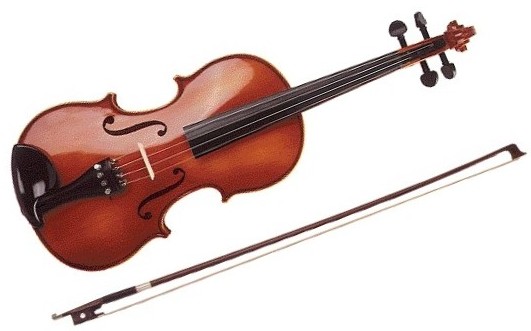 Différents types d’instruments
Percussion
	Comme tous les autres instruments, le son est produit grâce à la vibration d’air. C’est en frappant la membrane qu’elle vibre et elle fait vibrer l’air qui se trouve autour.
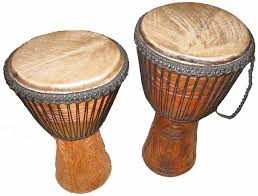 Différents types d’instruments
Les instruments à clavier: 
	Les instruments dont les musiciens doivent actionner des touches avec leurs doigts pour faire vibrer des cordes à l’intérieur de l’instrument afin de créer le son.
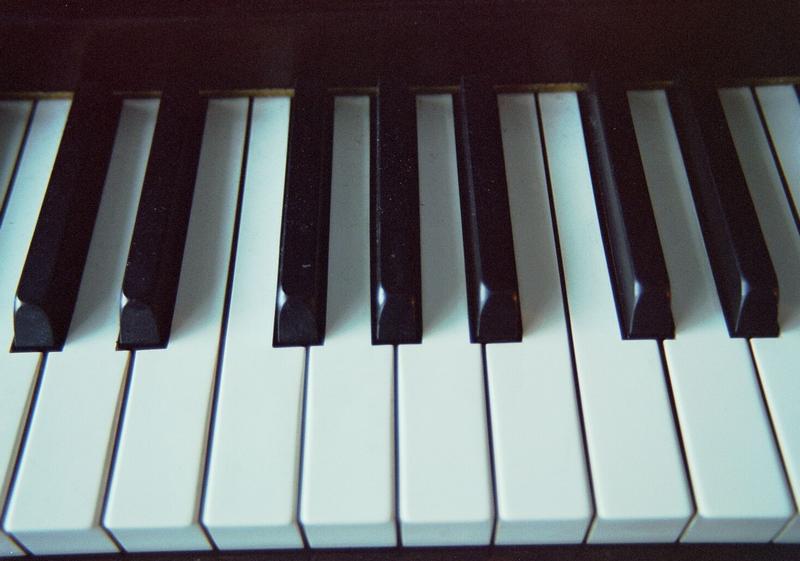 Différents types d’instruments